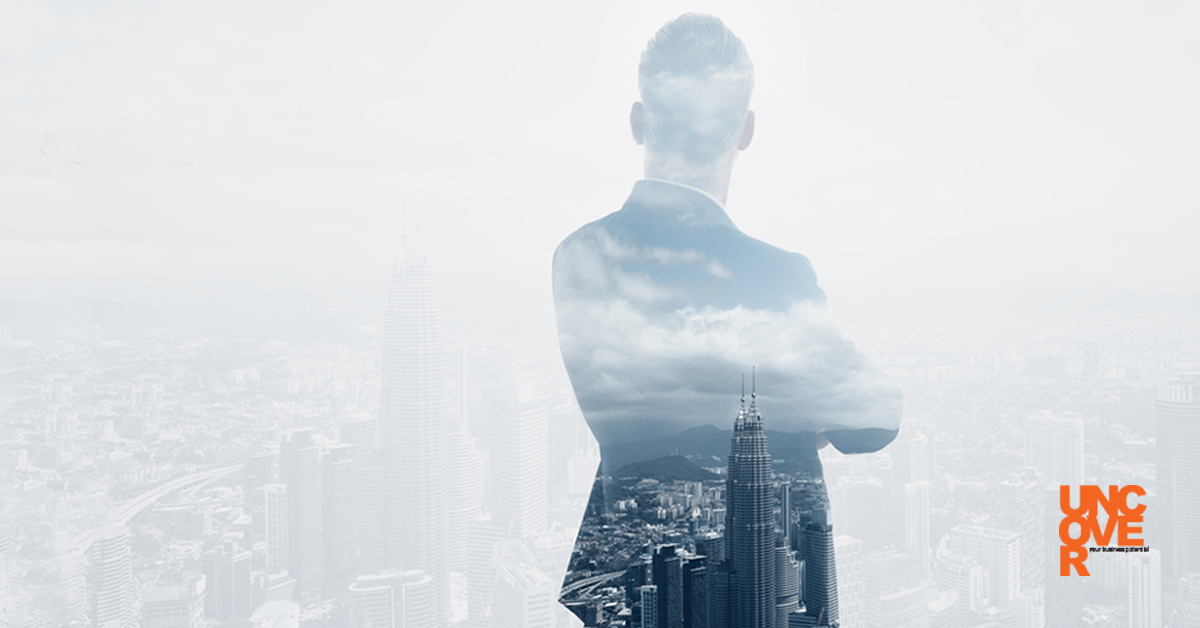 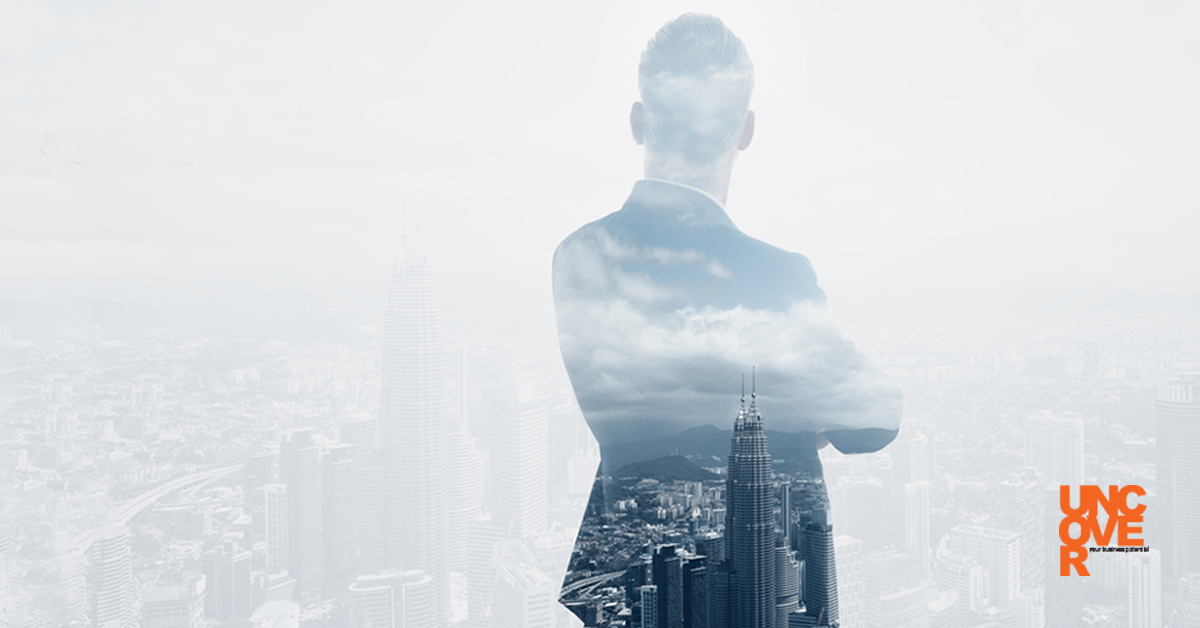 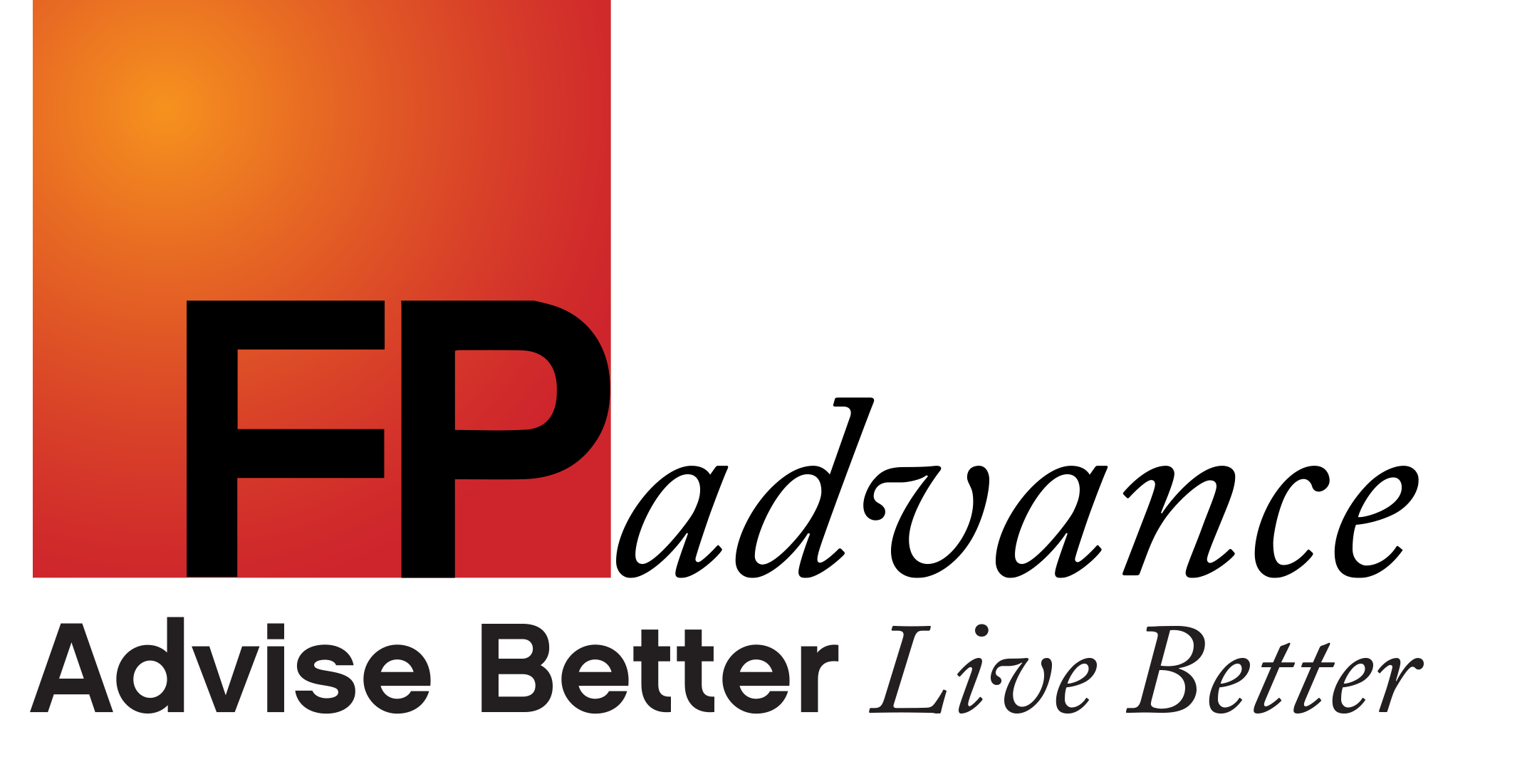 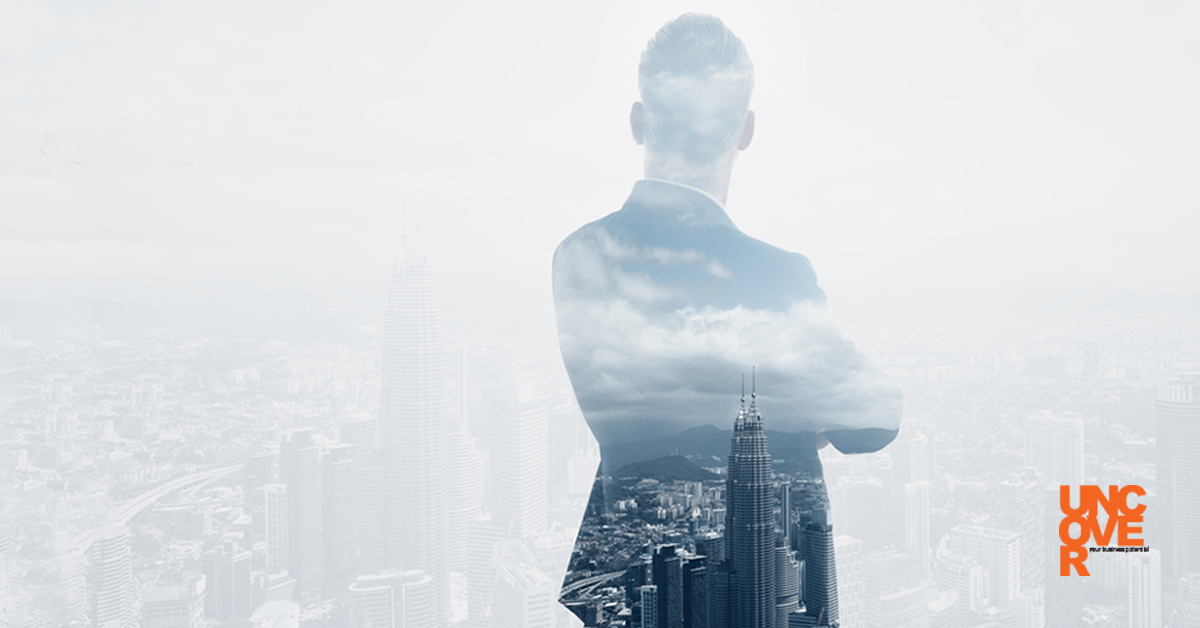 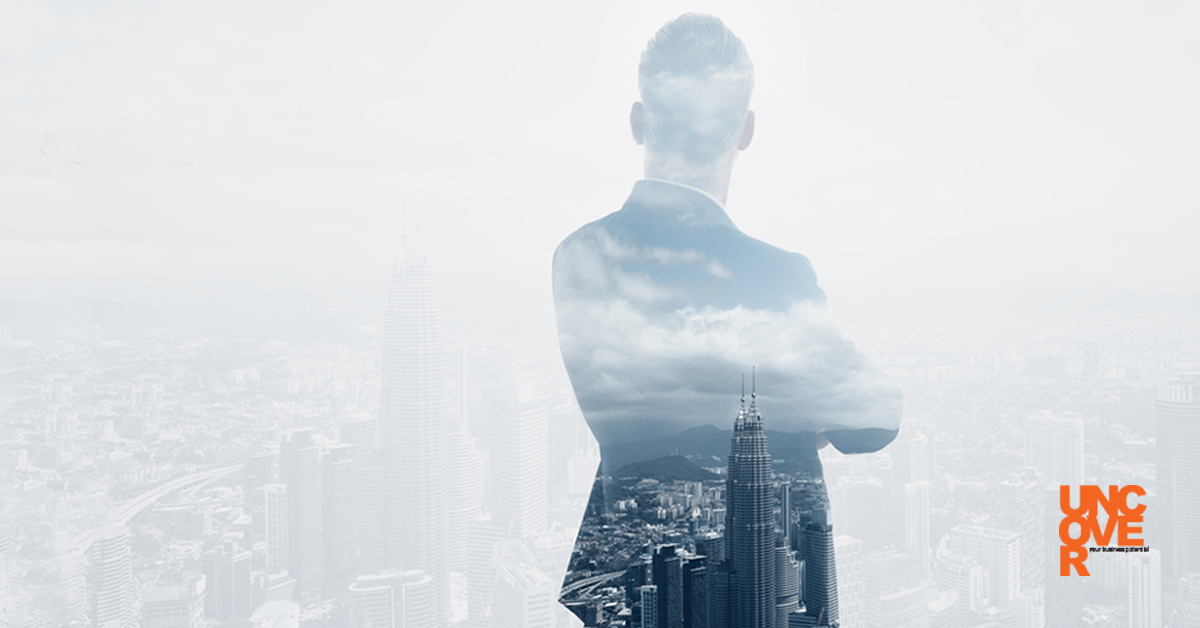 Uncover
Your Business Potential
Brett DavidsonFounder
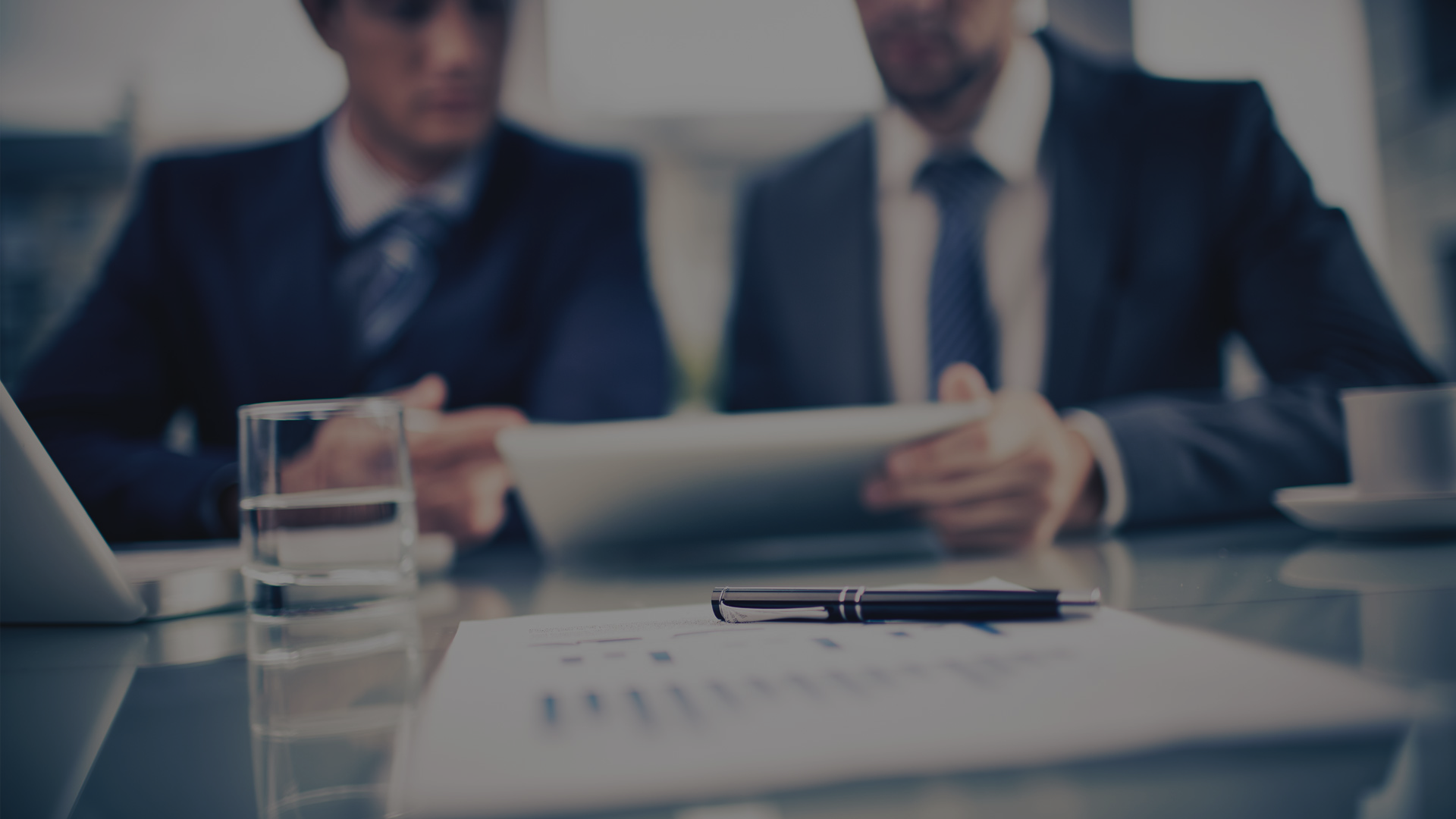 Review 
Of Days 1 - 11
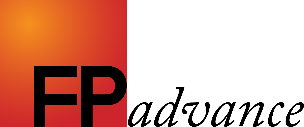 Strategy Presentation
Is it mind blowing?
Inital Contact
First Meeting
Discovery/Fact Find
Onboarding -
Implementation
Referral Opportunity
The Client Experience
Initial Contact - do you make a strong first impression?
First Meeting - is it amazing? or just ok?
Discovery/Fact Find - collecting the  hard data
Strategy Presentation - showing me how to live happily ever after
Onboarding/Implementation - slick, efficient, with great communication
Referral Opportunity - get all steps right and here’s your next client
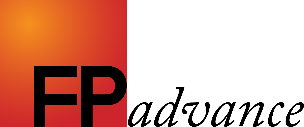 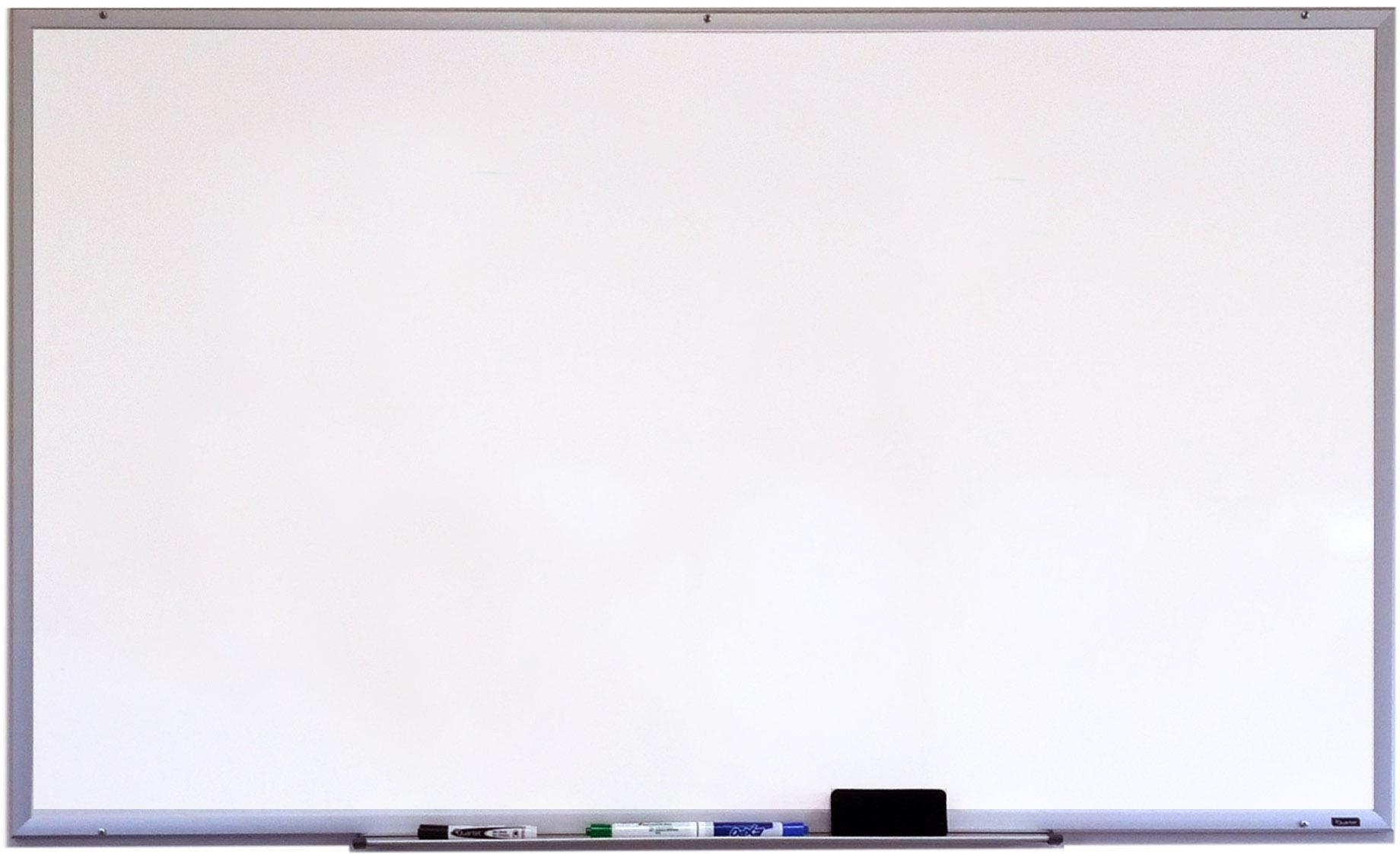 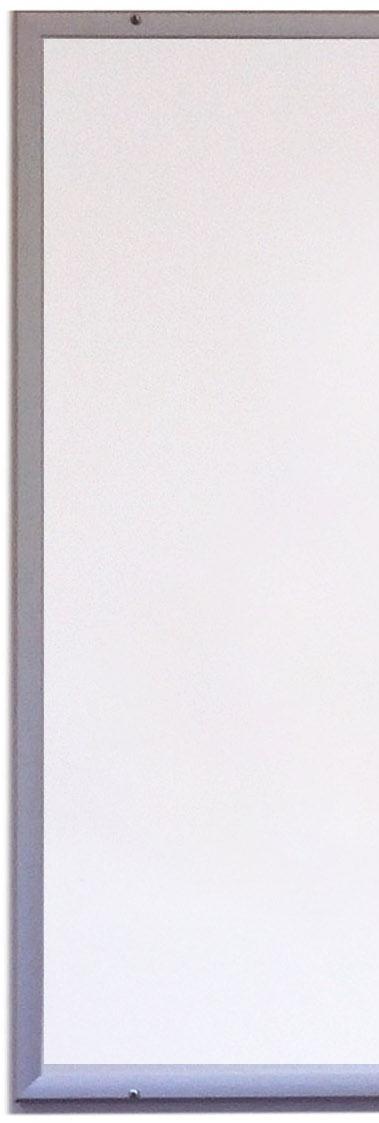 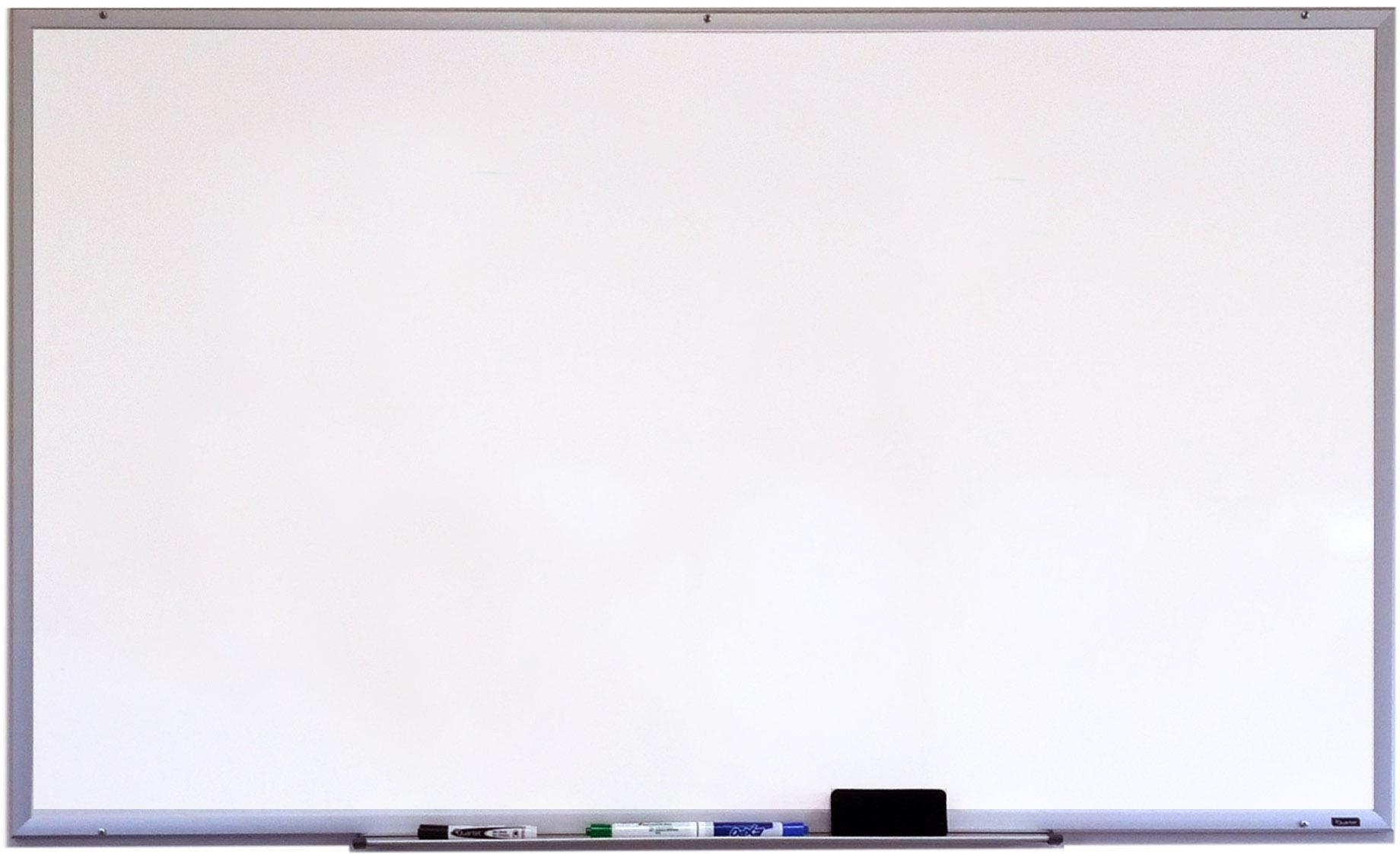 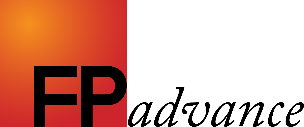 How is your team coming along?
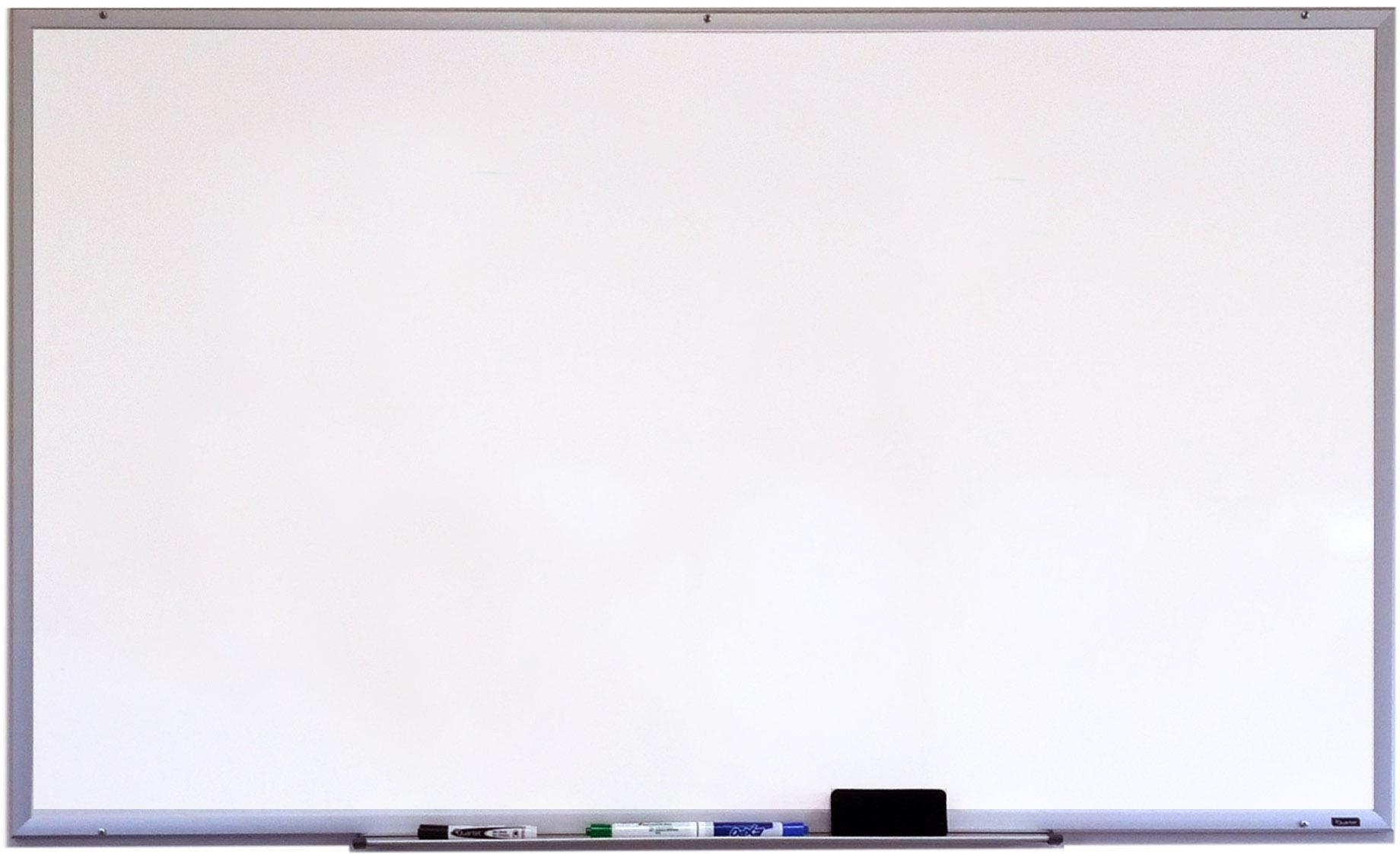 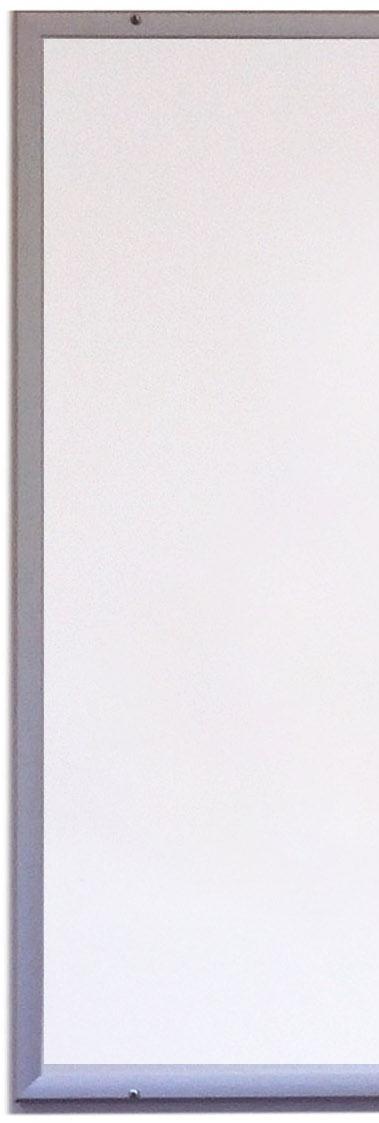 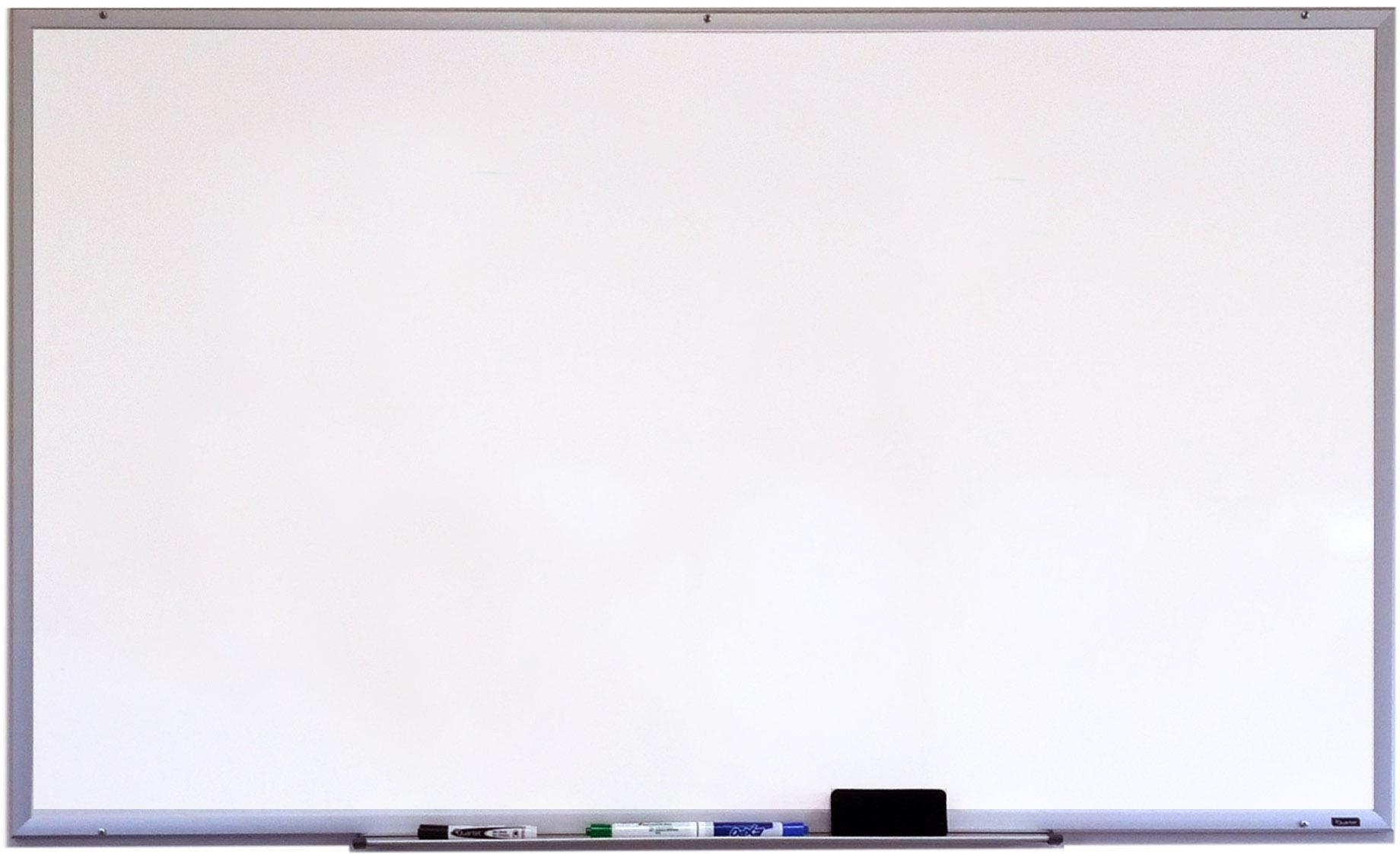 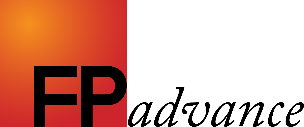 How is initial contact with new prospective clients changing?
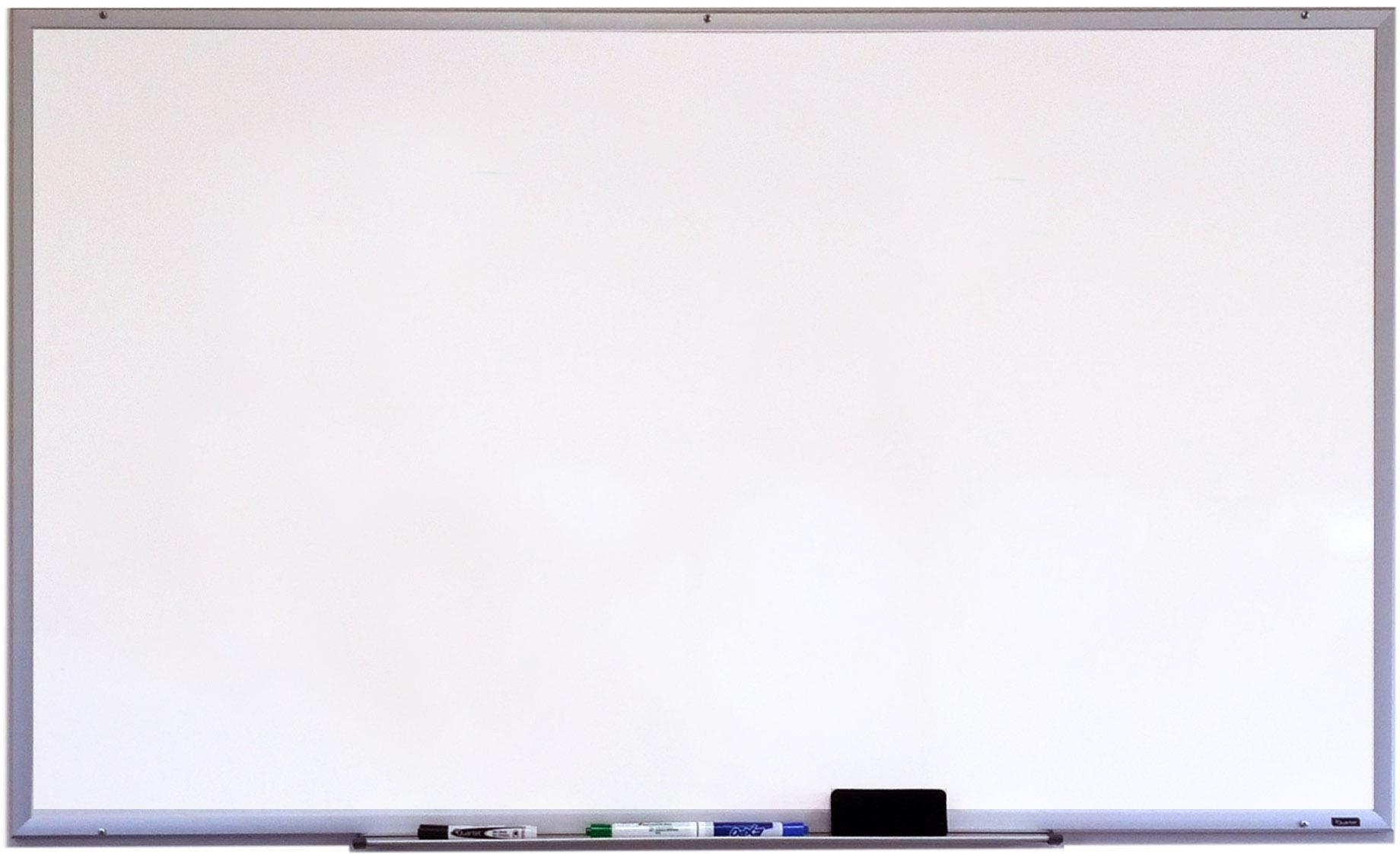 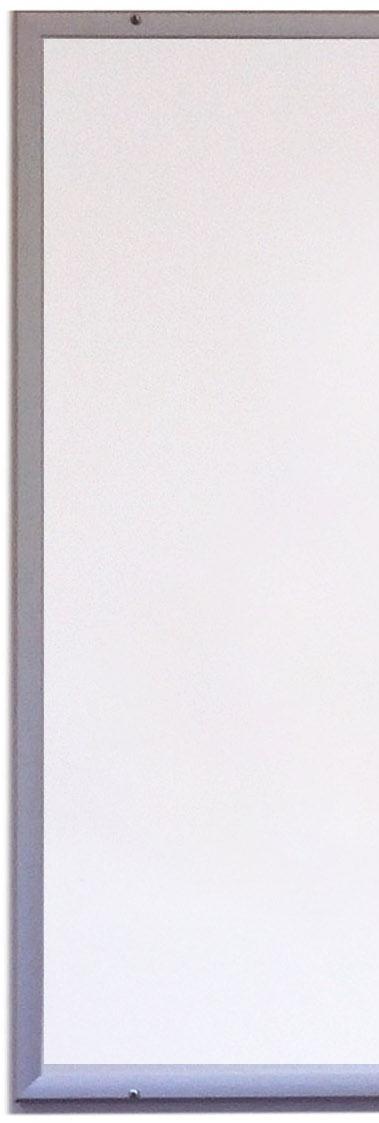 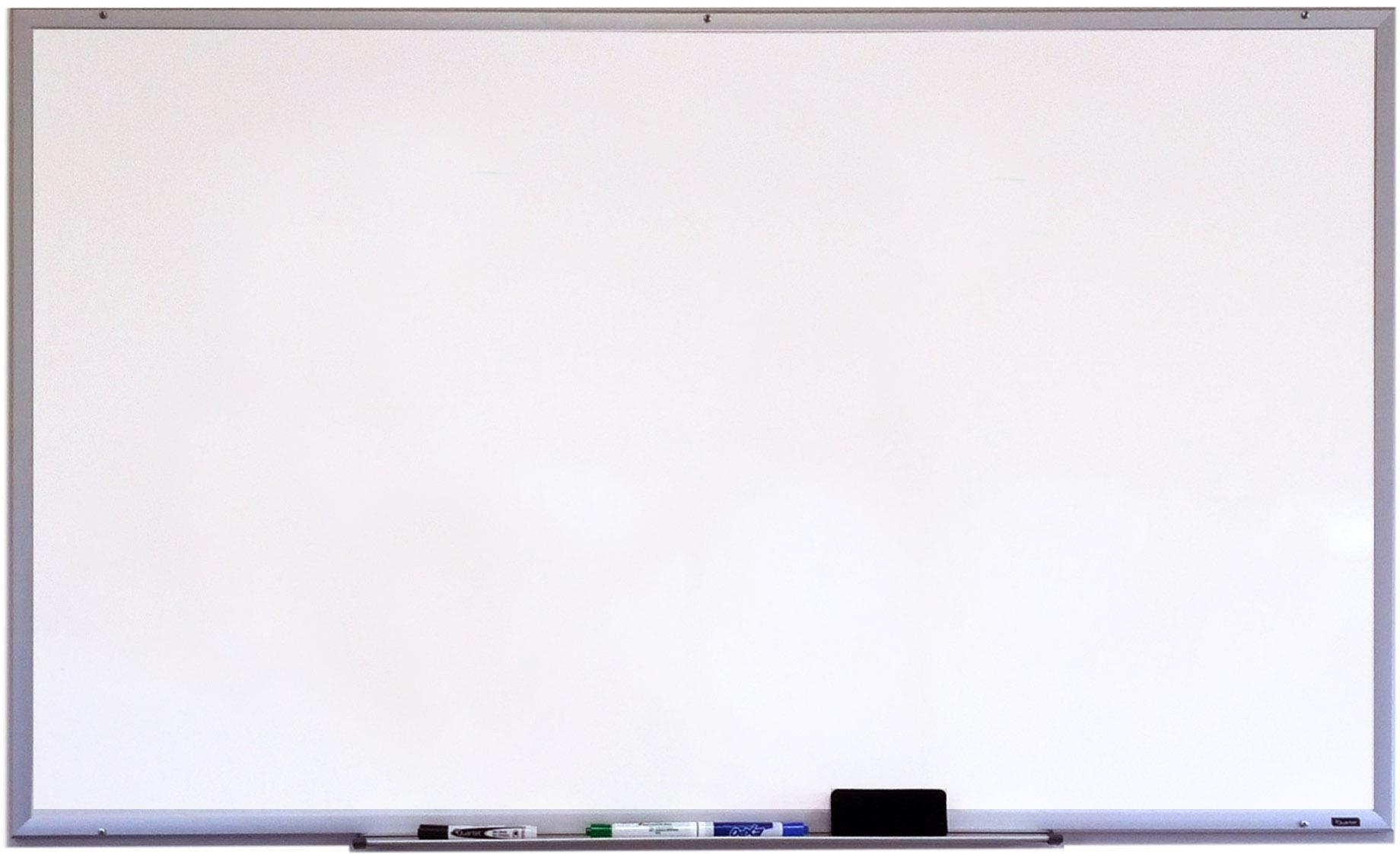 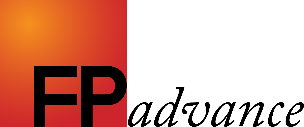 Have you done any new first meetings?

(What worked? What still needs a tweak?)
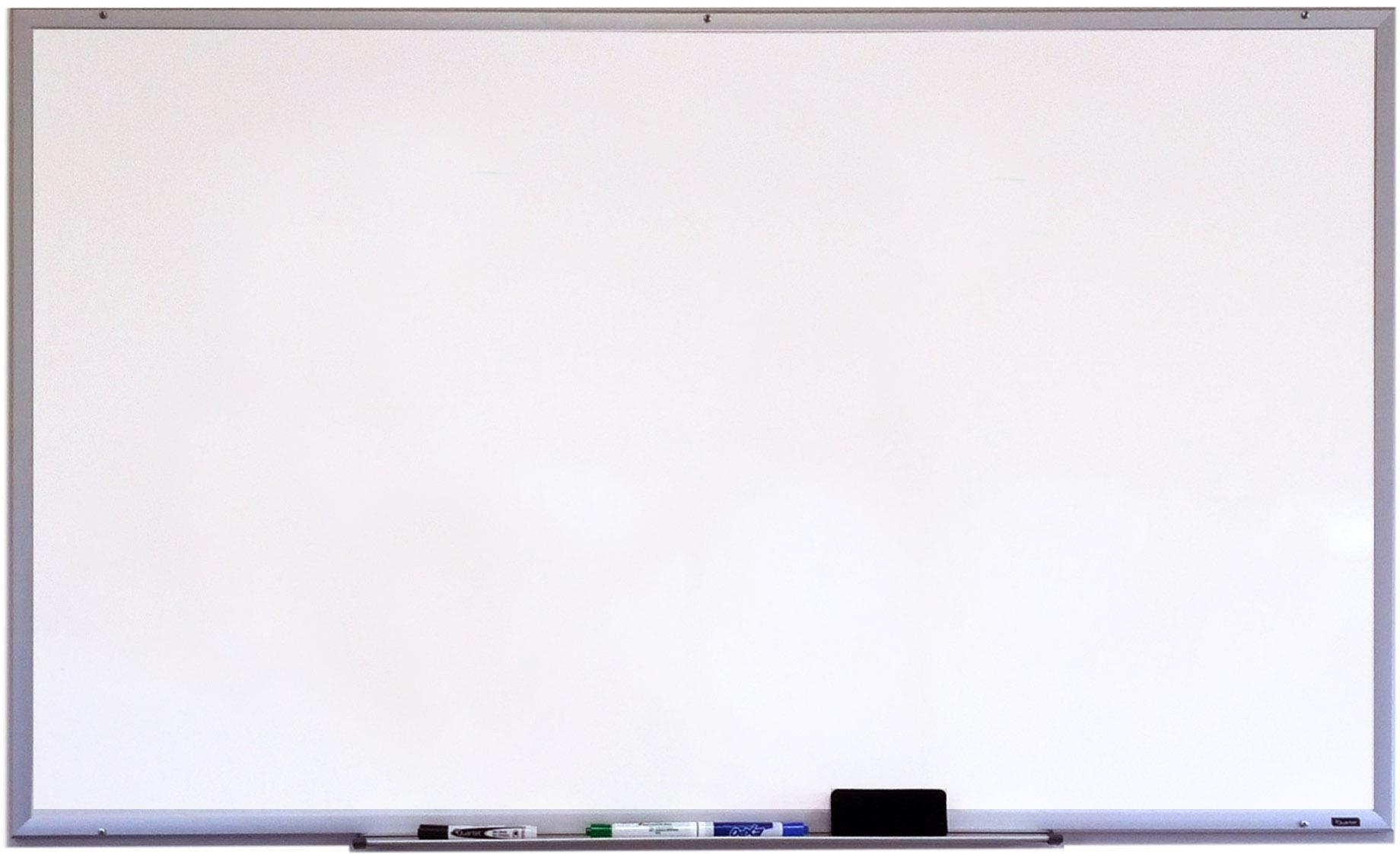 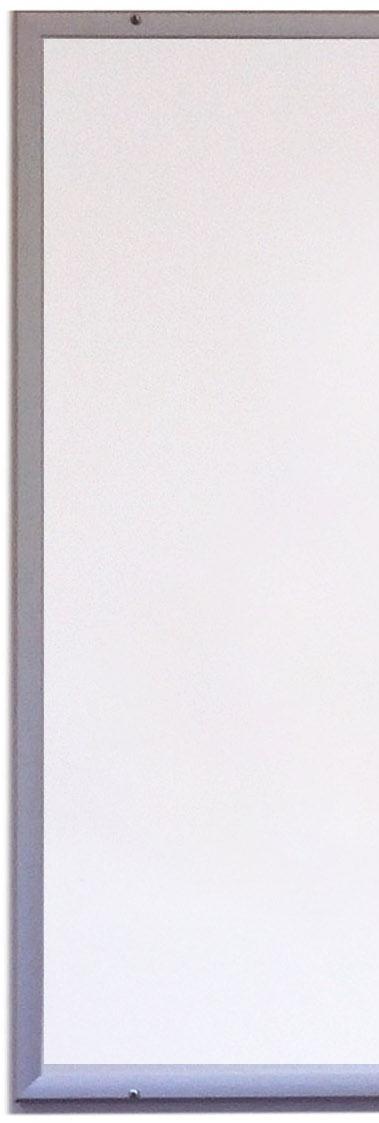 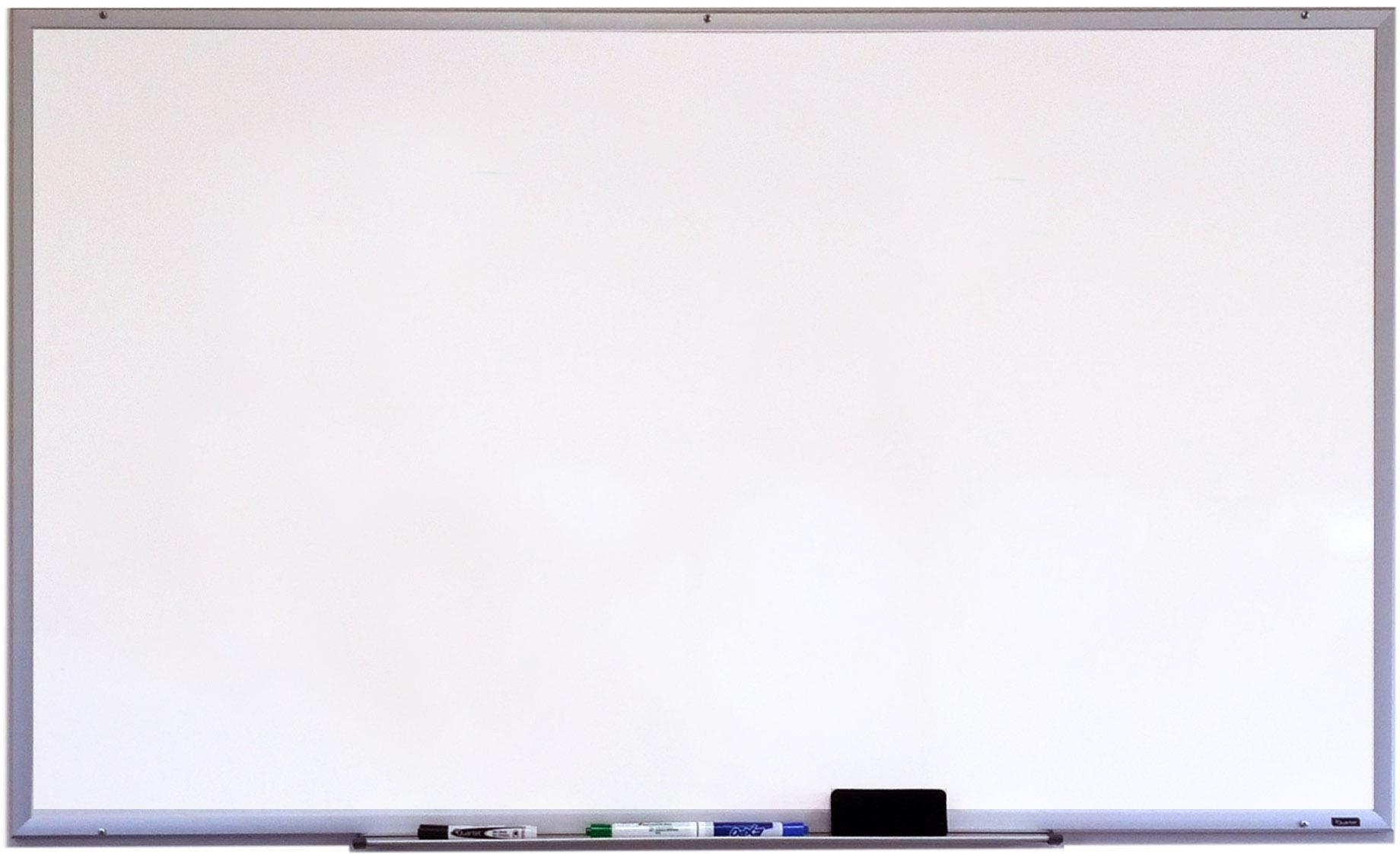 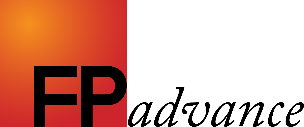 What plans have you made for marketing your business?
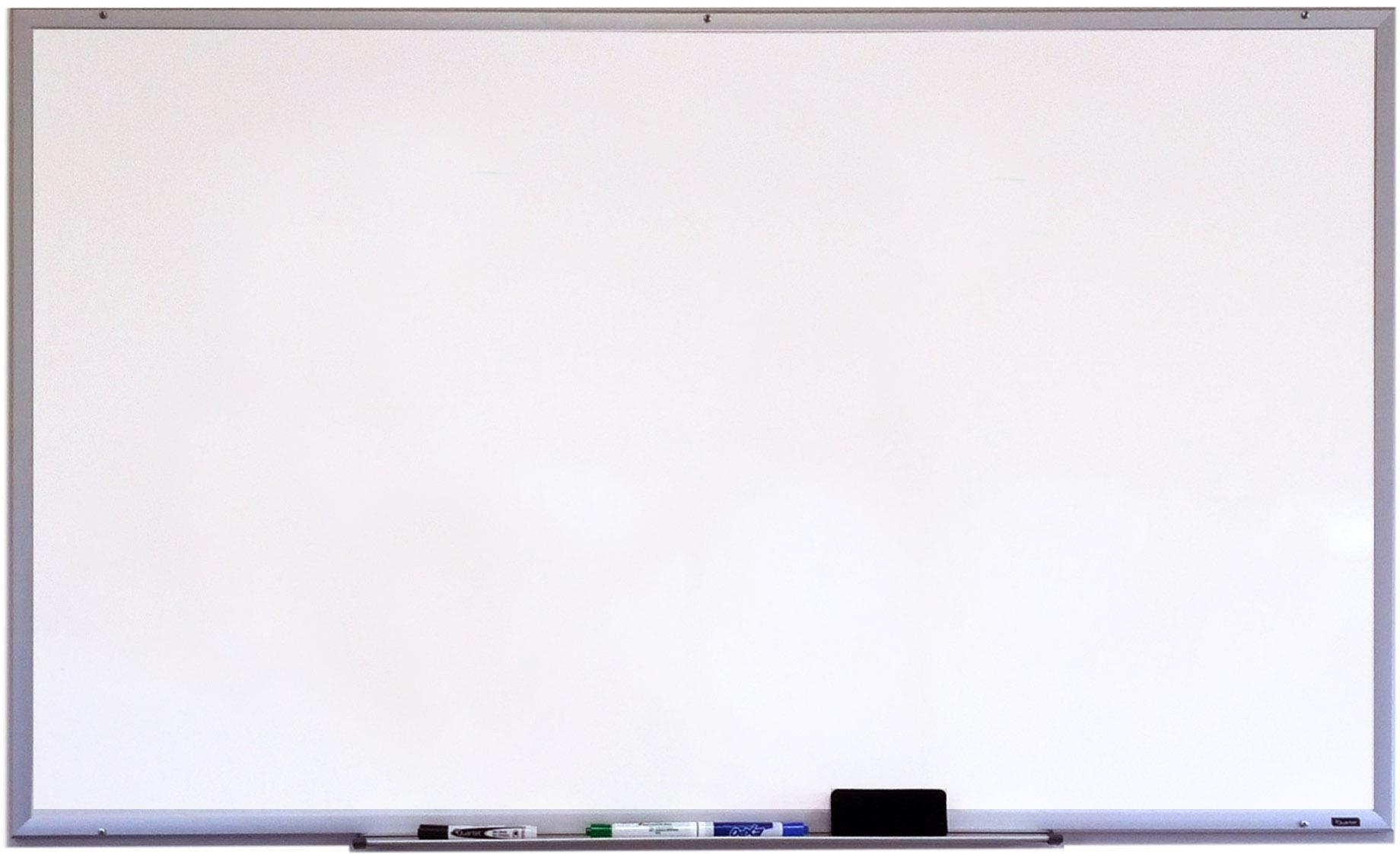 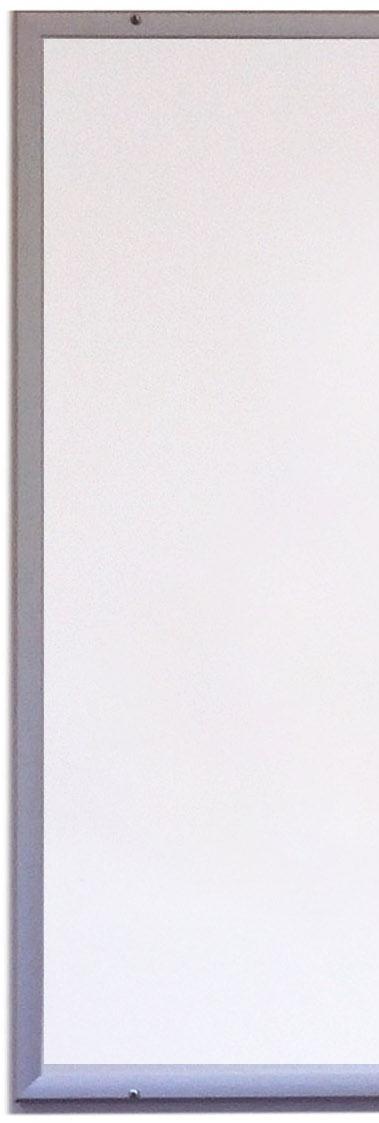 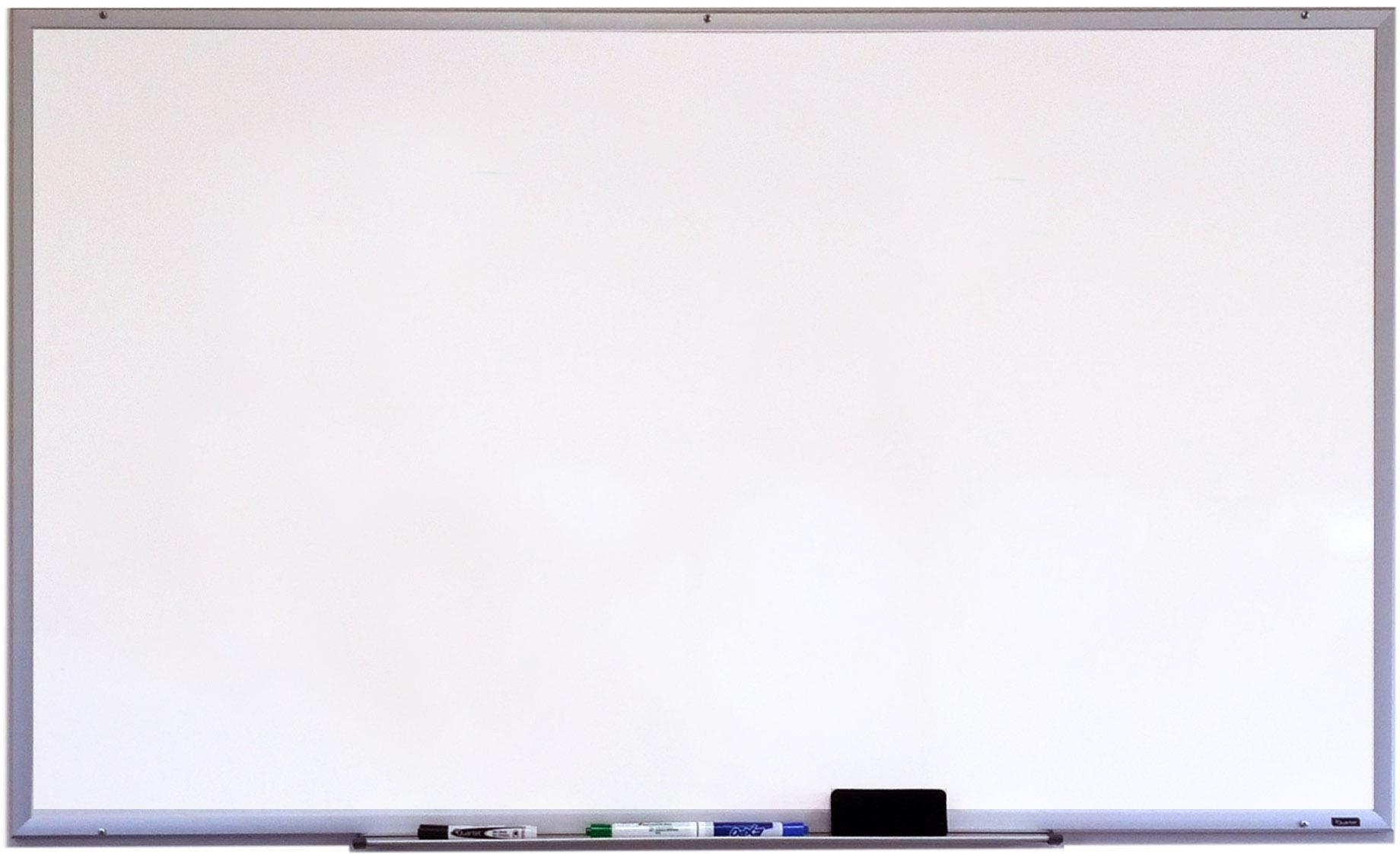 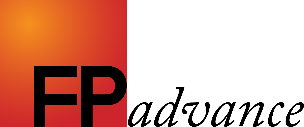 What have you been learning?
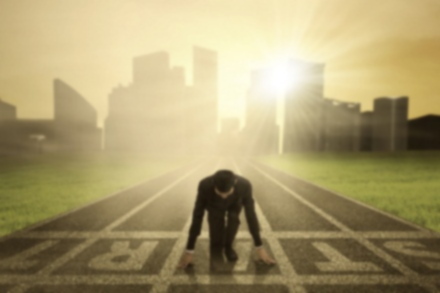 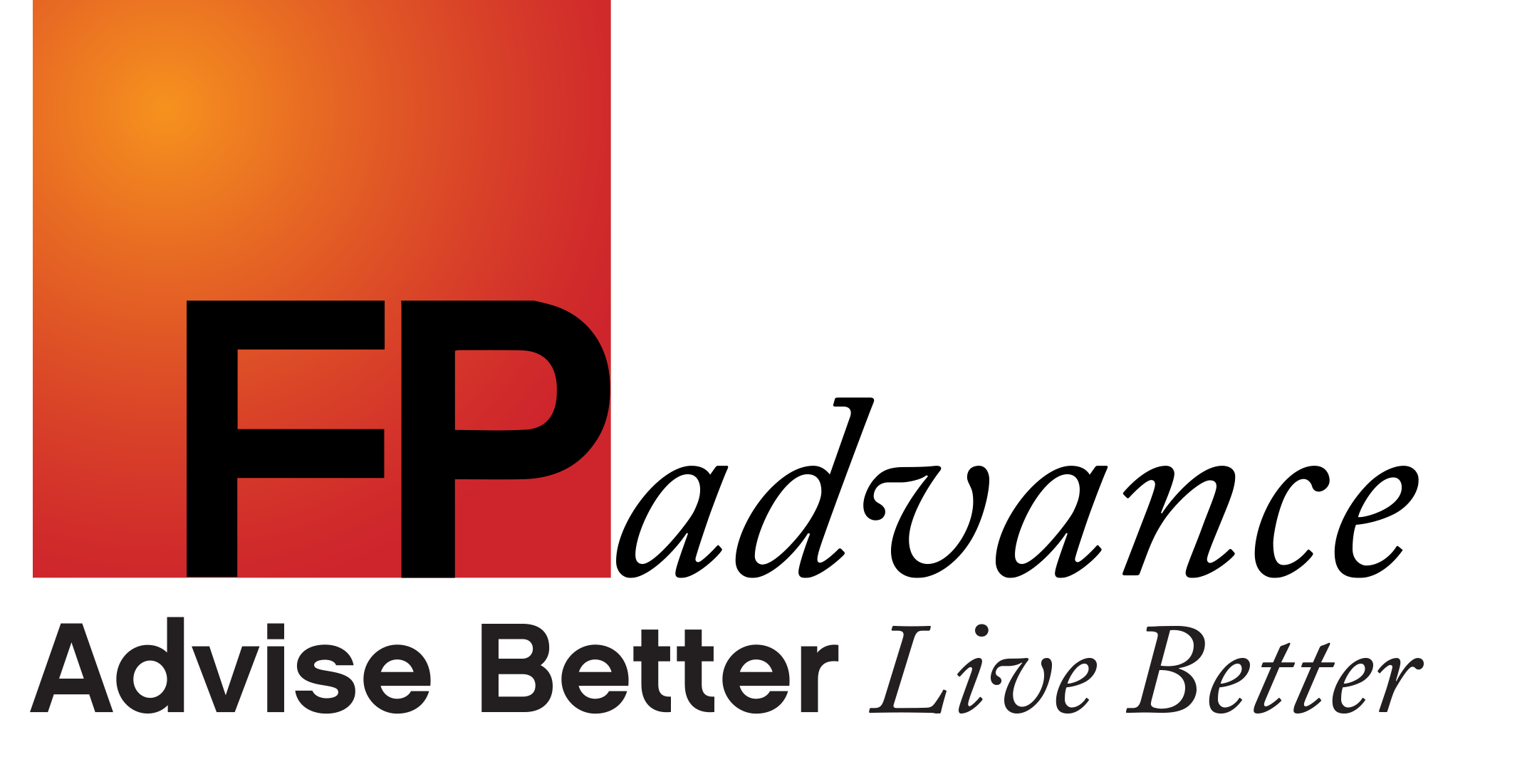